EEEFM Prof.ª Filomena Quitiba  
Piúma/ES, 1º semestre de 2019
DIAGRAMA VÊ: ESTUDANDO PARA O ENEM DE FORMA INVERTIDA
Aluno (a): Rebeca Chagas Dias
Série: 2° ano | Turma: M01 | Turno: Matutino. Valor: 3,0 pontos
Professor: Lucas Xavier-  lucas.perobas@gmail.com
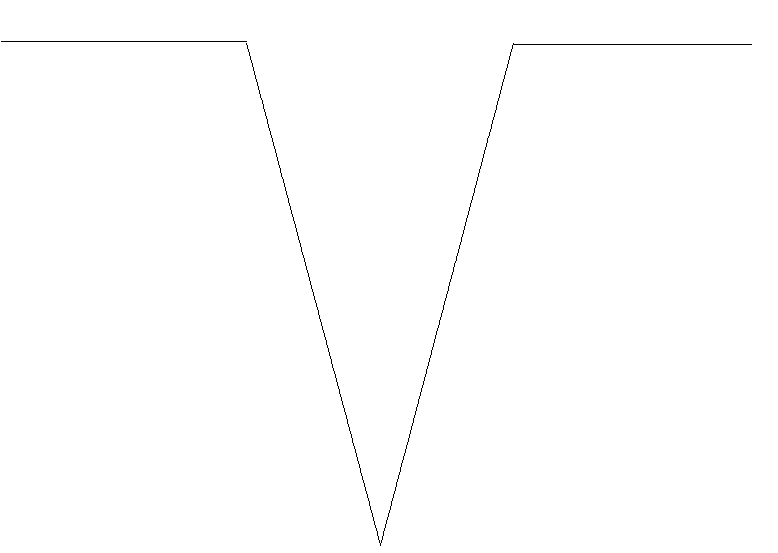 Domínio Conceitual
Domínio Metodológico
Teoria: Ondulatória (Ondas)
Asserções de valor:  
Foi consenso que os desafios são grandes na preparação para o Enem, pois requer dedicação e resiliência.
Princípios/necessidade didática:
Questão básica 
A razão entre as frequências do Dó central e do Dó maior é de:
Aprofundar o conhecimento nos conteúdos: Frequência e período de uma onda.
Asserções de conhecimento:
A letra A está correta. Considerando que a frequência de uma onda é definida pela razão entre o número de ciclos verificados e o intervalo de tempo. Calcula-se:
f = n/Δt)
Dó Central
fdc = 1 ciclo / T
II) Dó maior
fdm = 2 ciclos / T
III) Estabelecendo a relação entre fdc / fdm, chega no resultado:
fdc / fdm = 1/T / 2/T ⇒ 1/2
A frequência é definida como a razão entre o número de ciclos efetuados por uma onda e o tempo de execução desses ciclos.
f=n/Δt
De acordo com a figura, percebe-se que para o mesmo tempo T, a onda sonora do Dó central faz 1 ciclo, enquanto no Dó maior são 2 ciclos.
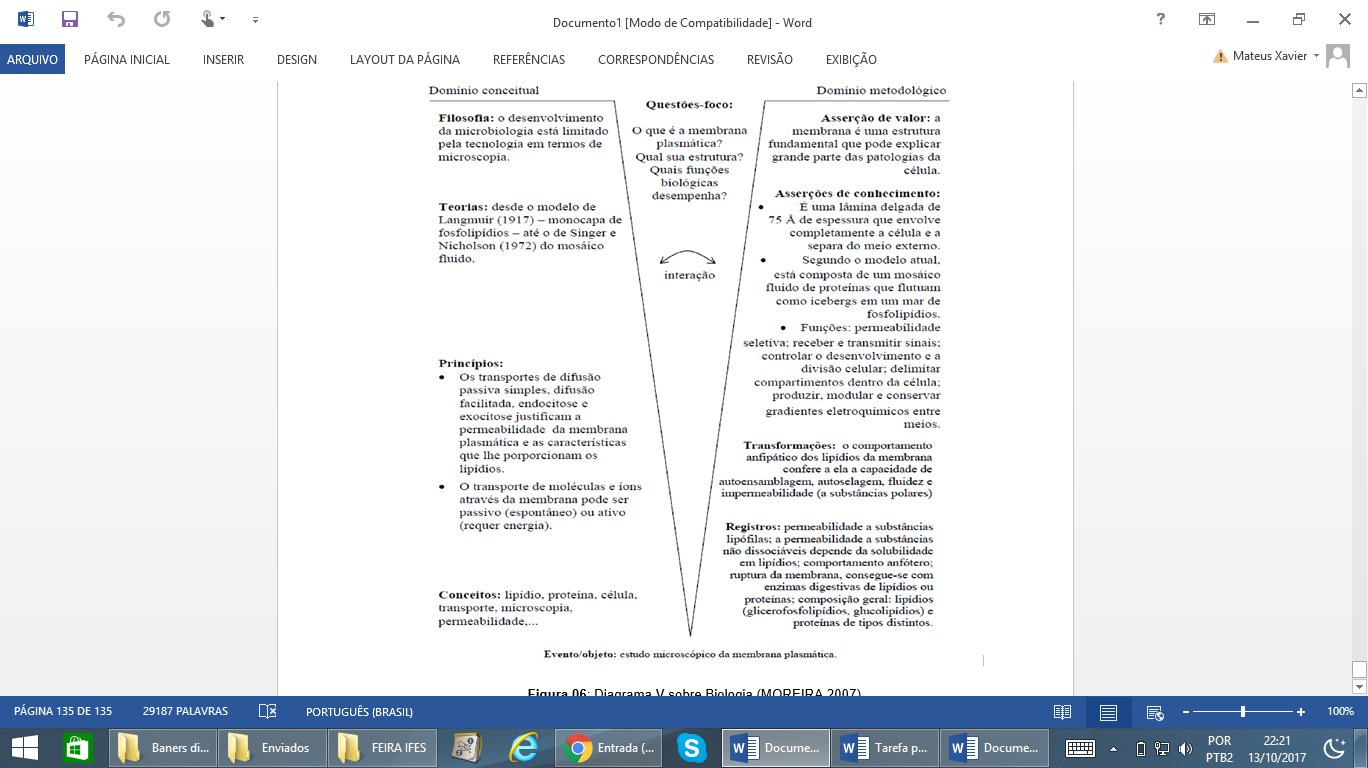 Conceitos: Física – Oscilações, ondas, óptica e radiação.
Sentença Descritora: 
Identificar registros de relações físicas no tempo e no espaço.
Interpretações: 

a) Correta.
Competências socioemocionais: 
Aprender a conhecer: Raciocínio e Aprender a aprender.
Aprender a fazer: Protagonismo.
Aprender a ser: Construção e Execução do Projeto de Vida.
b) Errada, a análise da figura é incompatível com esse resultado.
c) Errada, a análise da figura é incompatível com esse resultado.
Competências socioemocionais na BNCC: 
a) Valorizar e utilizar os conhecimentos historicamente construídos sobre o mundo físico, social, cultural e digital para entender e explicar a realidade, continuar aprendendo e colaborar para a construção de uma sociedade justa, democrática e inclusiva. 
b) Utilizar tecnologias digitais de comunicação e informação de forma crítica, significativa, reflexiva e ética nas diversas práticas do cotidiano (incluindo as escolares) ao se comunicar, acessar e disseminar informações, produzir conhecimentos e resolver problemas.
d) Errada, a análise da figura é incompatível com esse resultado.
e) Errada, a análise da figura é incompatível com esse resultado.
Transformações: Razões entre frequências ondulatórias.
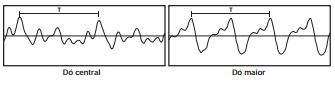 Competências Cognitivas:
Competência de ÁREA 1 - Compreender as ciências naturais e as tecnologias a elas associadas como construções humanas, percebendo seus papéis nos processos de produção e no desenvolvimento econômico e social da humanidade.

Habilidade H1 – Reconhecer características ou propriedades de fenômenos ondulatórios ou oscilatórios, relacionando-os a seus usos em diferentes contextos.
b) 2
c) 1
e) 4
Evento 
ENEM: 2013 | Questão: 88, caderno branco | Ondulatória (Ondas)
Em um piano, o Dó central e a próxima nota Dó (Dó maior) apresentam sons parecidos, mas não idênticos. É possível utilizar programas computacionais para expressar o formato dessas ondas sonoras em cada uma das situações como apresentado nas figuras, em que estão indicados intervalos de tempo idênticos (T).
[Speaker Notes: Suporte: www.wikifisica.com; https://curriculointerativo.sedu.es.gov.br/  e https://sedudigital.wixsite.com/preenemdigital]